Day 7 AP Biology Review
Ecology – Interdependence with nature
Lab #12 Dissolved Oxygen & Aquatic Primary Productivity
Ecological interactions
Organisms interact with each other and the physical environment. In a short essay (100 – 150 words), explain how the response of diatom populations to a drop in nutrient availability can affect both other organisms and aspects of the physical environment (such as carbon dioxide concentrations).
Fungi have long formed symbiotic association with plants and with algae.  In a short essay (100 – 150 words), describe how these two types of associations may lead to emergent properties in biological communities.
The soil in which plants grow teems with organisms from every taxonomic kingdom.   In a short essay (100 – 150 words), discuss examples of how the mutualistic interactions of plants with bacteria, fungi, and animal improve plant nutrition.
In a short essay (100 – 150 words), use specific examples to discuss the role of hormones in an animal’s responses to changes in its environment.
Lab #12 Dissolved Oxygen & Aquatic Primary Productivity
O2 productivity
Carbon fixation -(Growth)
Consumption of CO2
These three quantities can be used to measure the primary productivity of a photosynthetic organism.
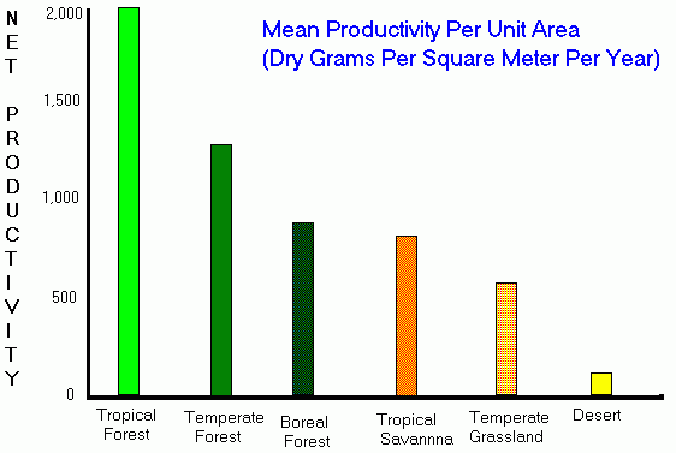 Discuss interactions of Biotic & abiotic factors and the carrying capacity of Earth, Who controls the food?  Review Science, technology & society again.
Philosophical Chair Debate

Socratic Seminar Discussion